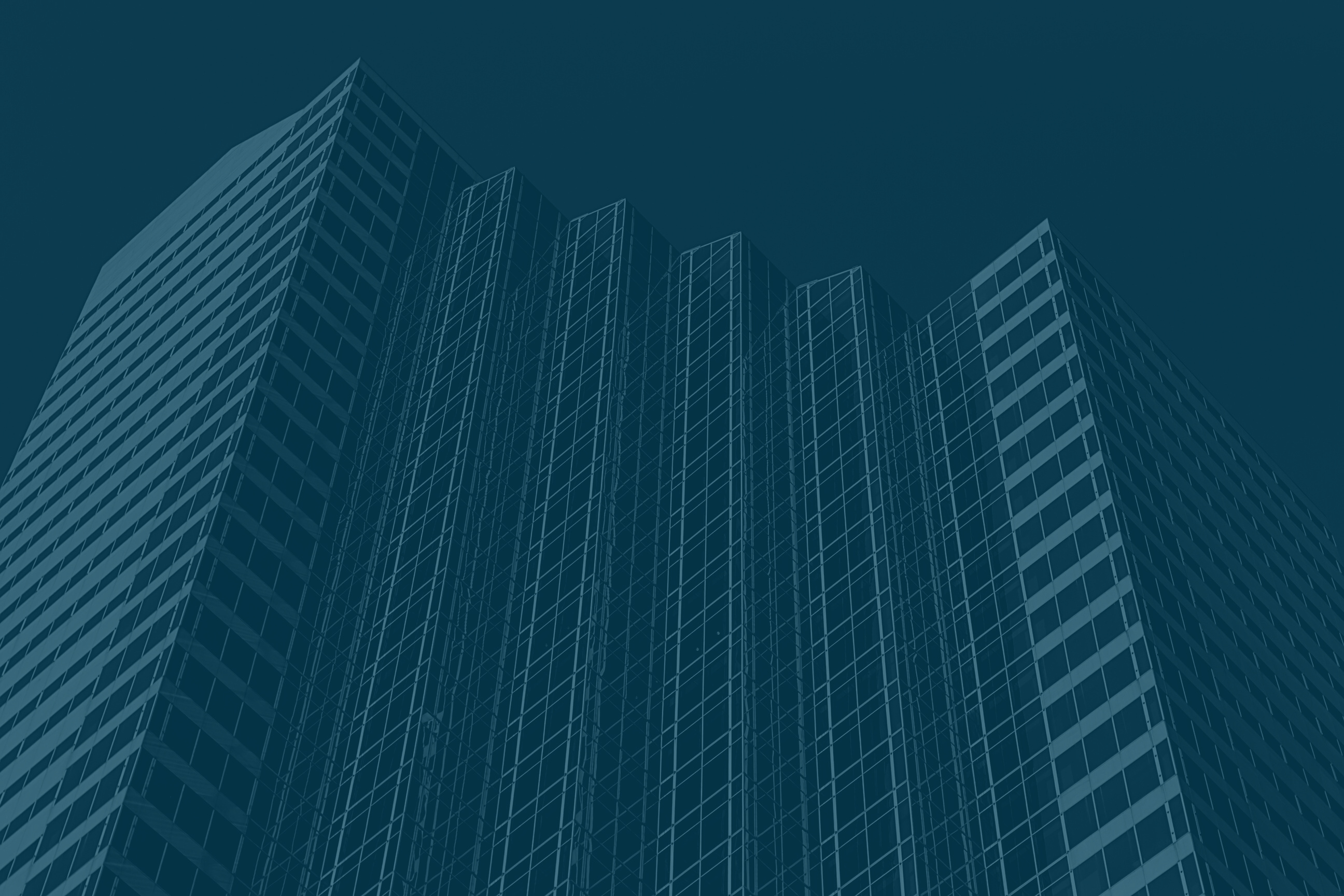 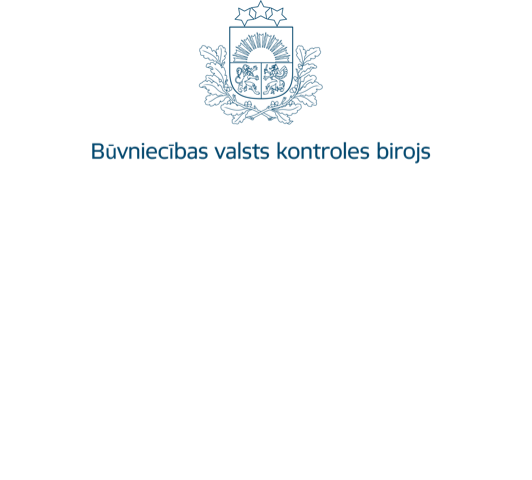 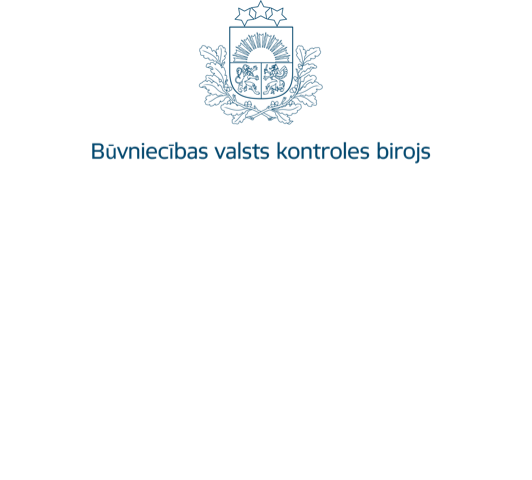 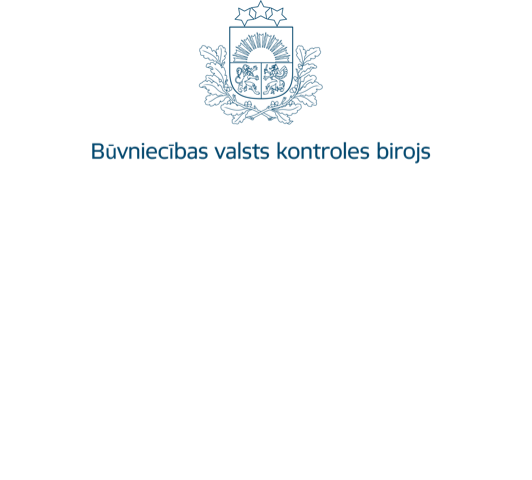 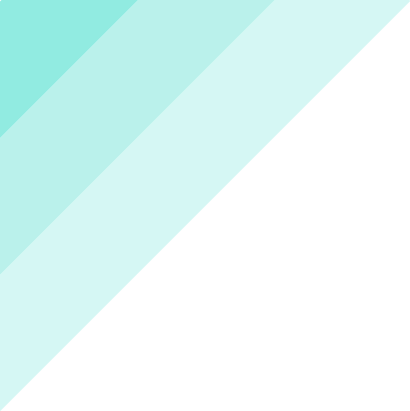 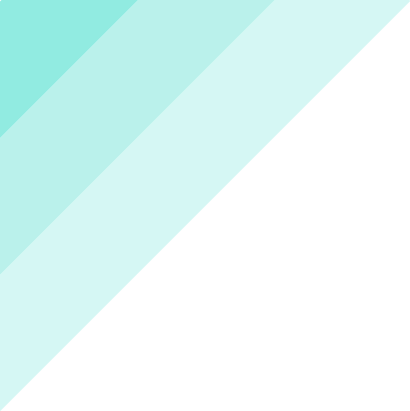 BIS attīstības projekts III
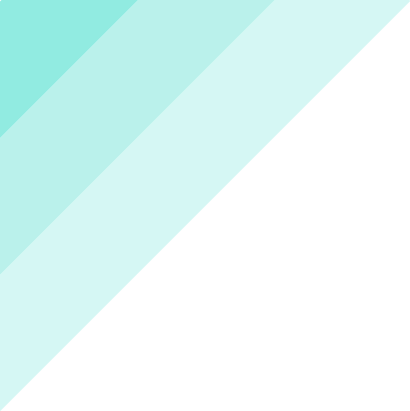 2022.gada 20.janvāris
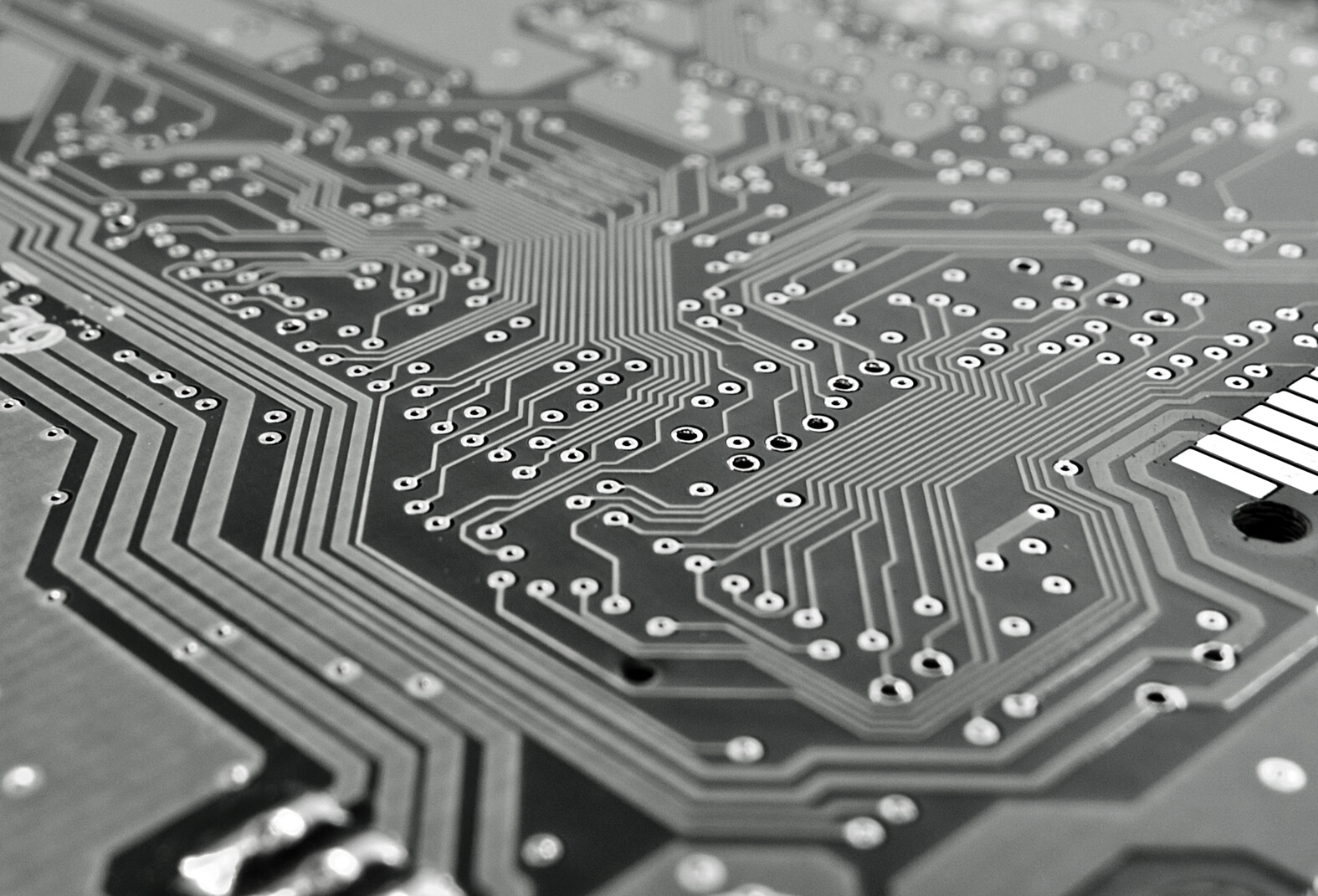 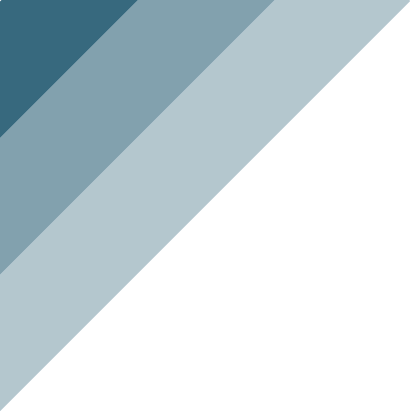 BIS attīstības projekta 3.kārta
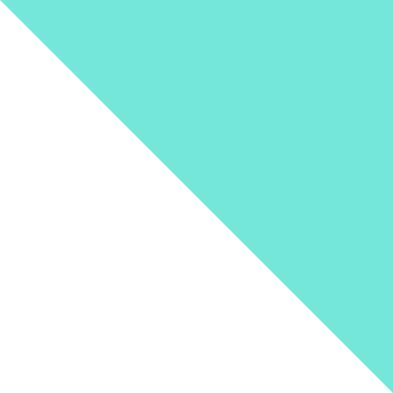 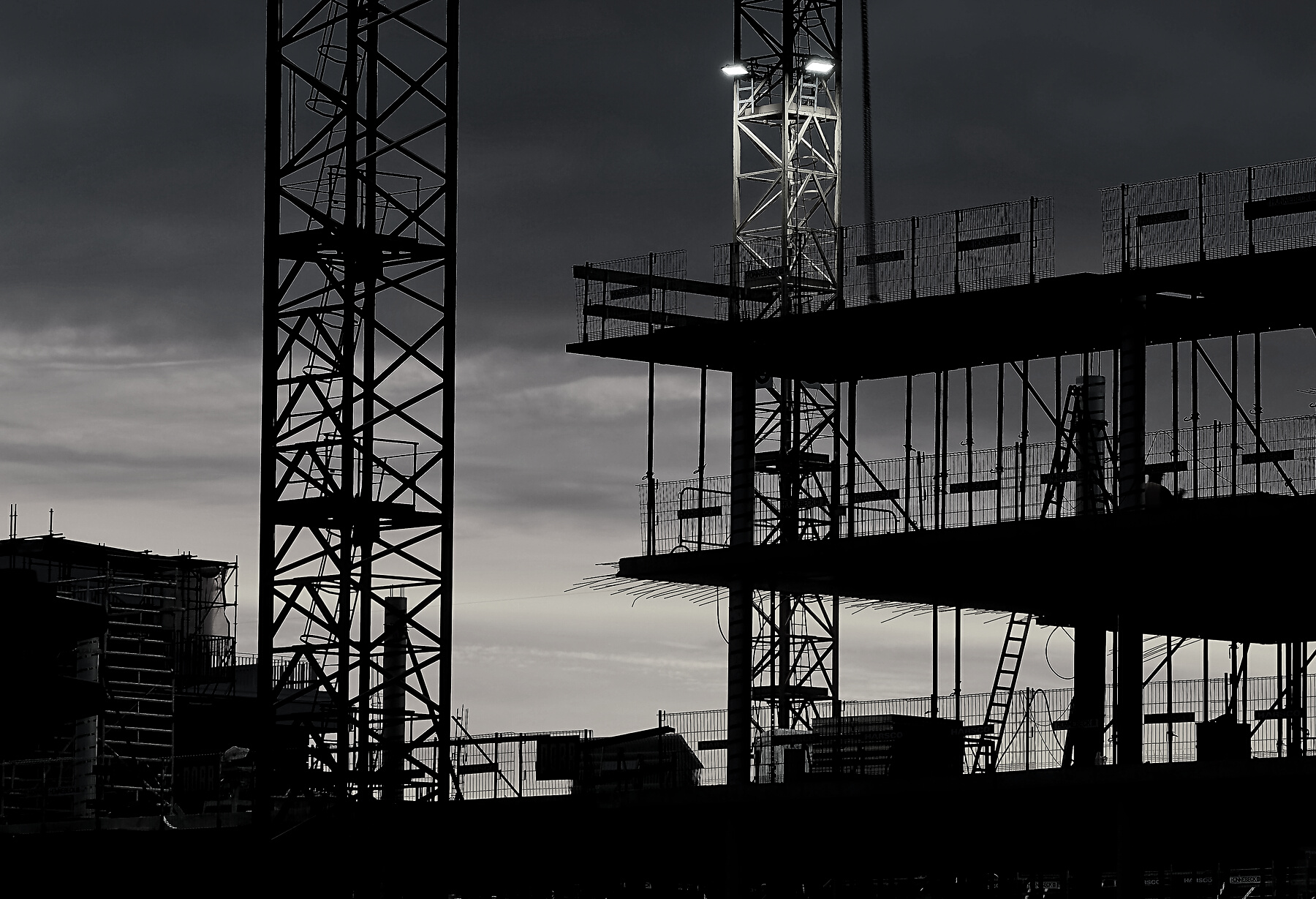 Galvenās aktivitātes:
Jaunu saskarņu veidošana/esošo pilnveidošana ar būvniecības nozares dalībniekiem
Saskarņu izvērtēšana un migrēšana uz API Pārvaldnieku
Investīciju piesaistes atbalsta platformas izveide
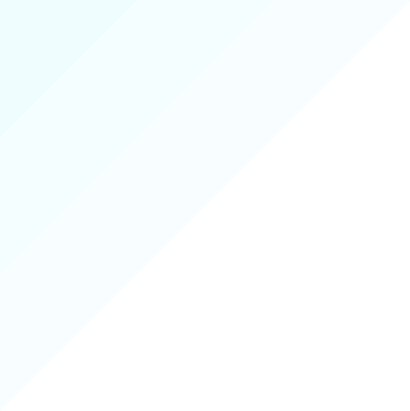 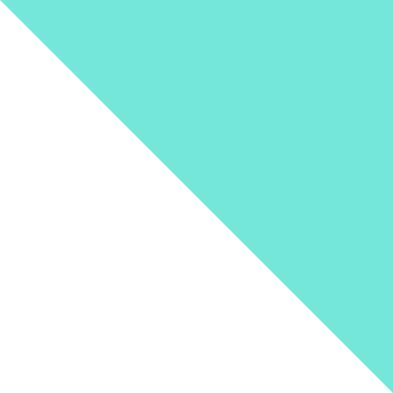 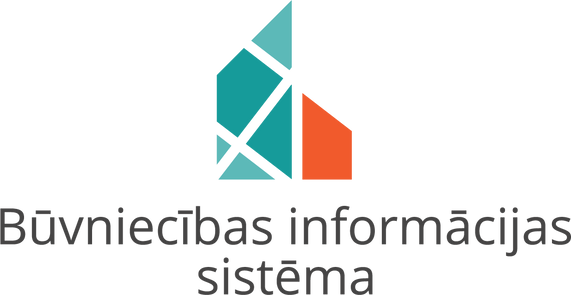 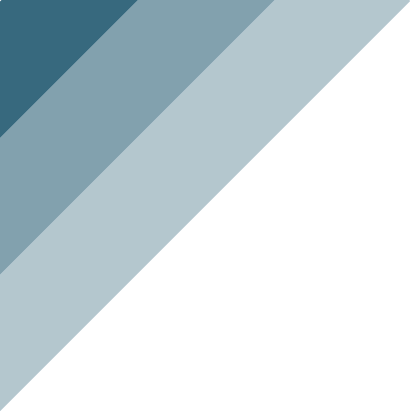 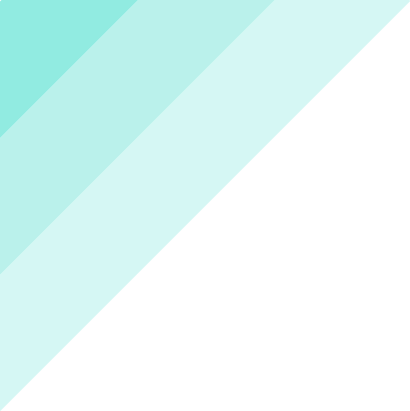 Jaunu saskarņu veidošana vai esošo pilnveidošana
MĒRĶIS: NODROŠINĀT ĀTRĀKU UN EFEKTĪVĀKU BŪVNIECĪBAS ADMINISTRATĪVO PROCESU
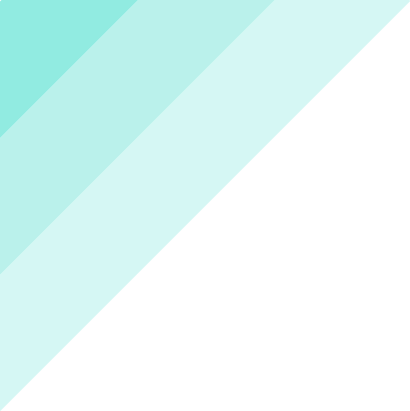 ar būvniecības ierosinātāju IS
ar būvniecības projektētāju IS
ar būvnieku IS
ar apdrošināšanas kompāniju IS
ar dzīvojamo māju un nekustamo īpašumu pārvaldnieku IS
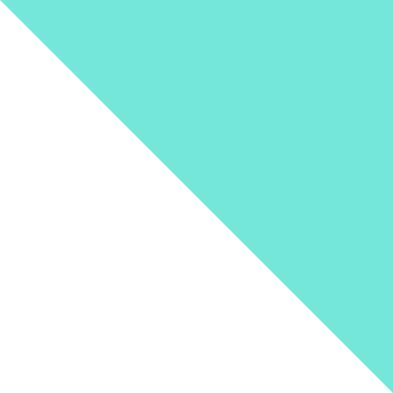 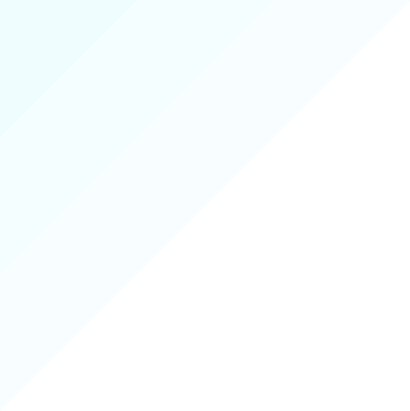 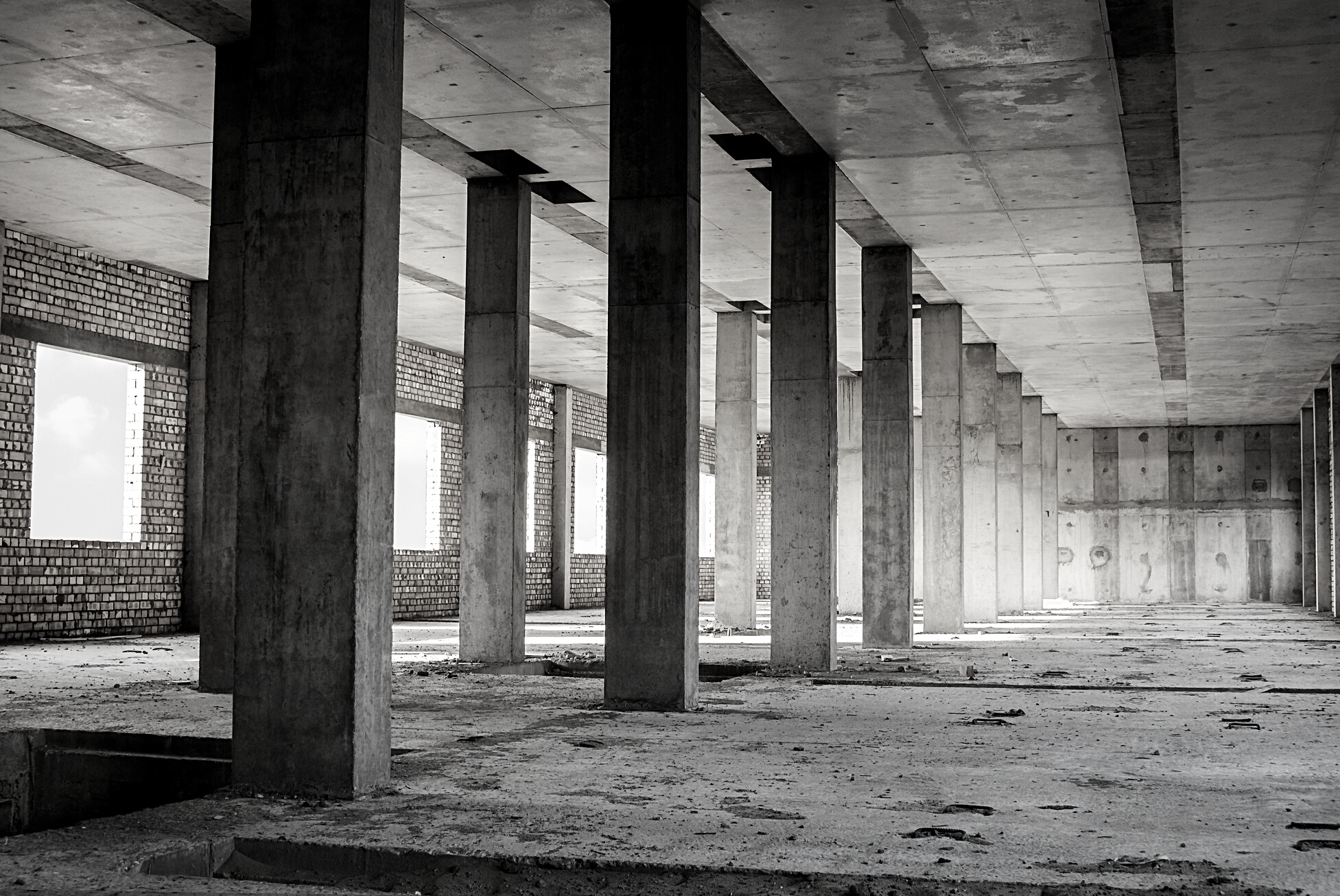 JAUNU SASKARŅU VEIDOŠANA AR BŪVNIECĪBAS IEROSINĀTĀJU IS
No ierosinātāju IS uz BIS nodoti visi nepieciešamie dati un informācija būvniecības ieceres uzsākšanai (piemēram, ieceres iesnieguma strukturētie dati, t.sk. būves dati, pilnvarojumi, deleģējumi, u.c.)
No BIS uz ierosinātāju IS nodota aktuāla informācija par būvniecības lietas statusu un pieņemtajiem lēmumiem
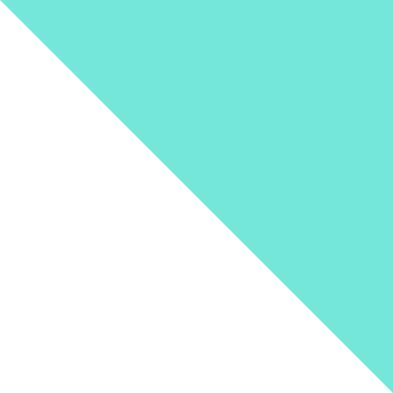 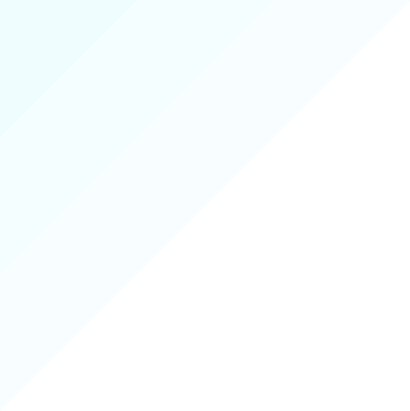 JAUNU SASKARŅU VEIDOŠANA AR BŪVNIECĪBAS PROJEKTĒTĀJU IS
No komersantu IS uz BIS tiktu nodots būvprojekta saturs un informācija par atbildīgajiem būvspeciālistiem
No BIS uz komersantu IS tiktu nodota informācija par būvprojekta izskatīšanas virzību un aktuāliem saskaņojumiem
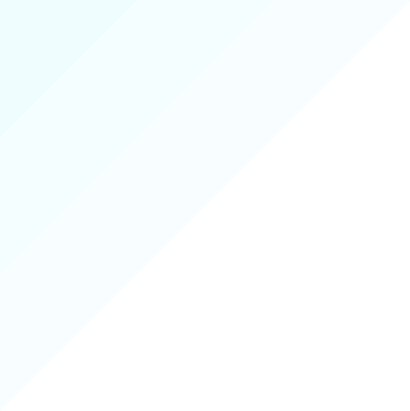 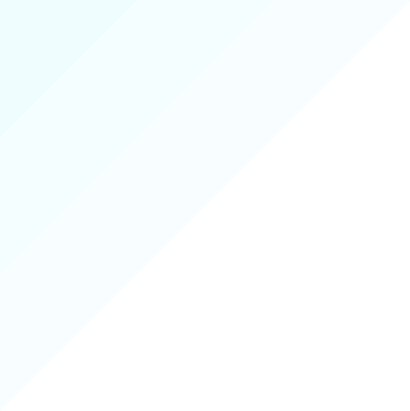 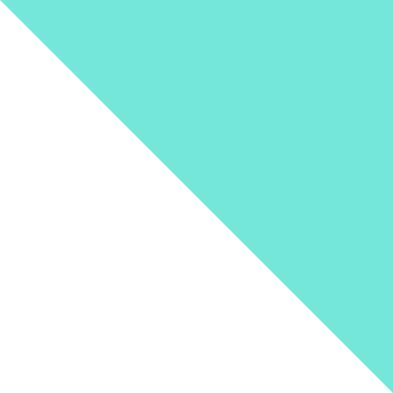 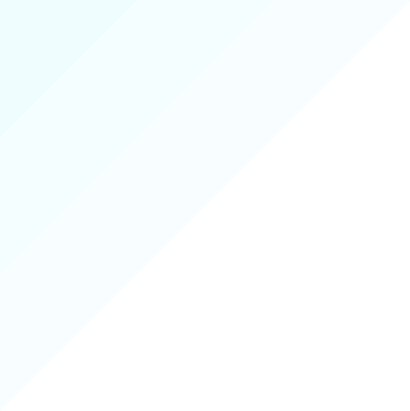 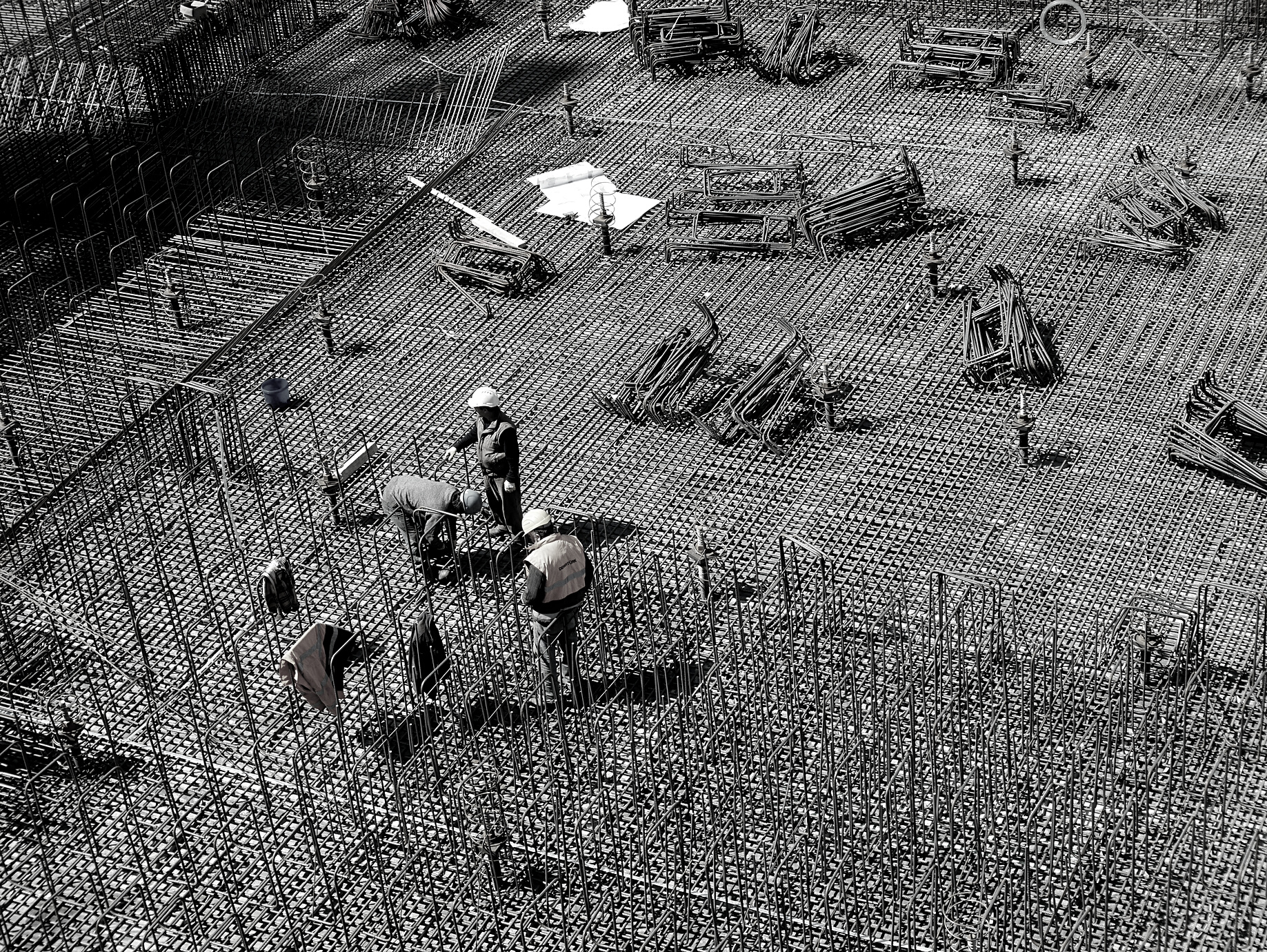 JAUNU SASKARŅU VEIDOŠANA AR 
BŪVNIEKU IS
No būvnieku IS uz BIS tiktu nodota informācija par būvdarbu līgumiem un to dalībniekiem
Nodrošināta datu apmaiņa būvdarbu žurnāla ietvaros
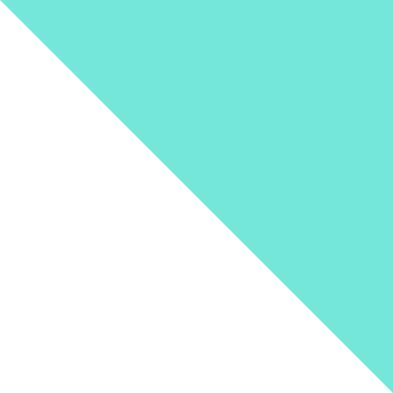 JAUNU SASKARŅU VEIDOŠANA AR APDROŠINĀŠANAS KOMPĀNIJU IS
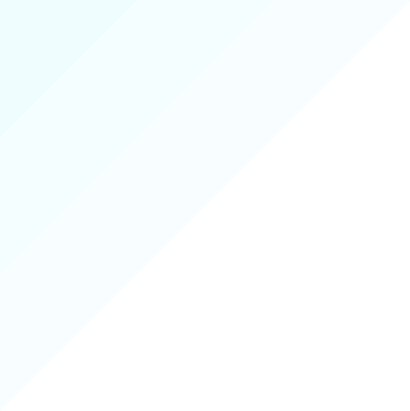 izveidot BIS jaunu reģistru, kurā tiek fiksētas būvniecības procesā nepieciešamās OCTA polises 
ar saskarņu starpniecību nodrošināt komersantiem iespēju izgūt no BIS informāciju polišu izsniegšanai, kā arī reģistrēt un pārvaldīt izsniegtās polises
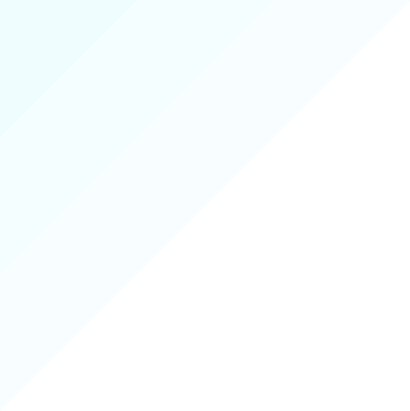 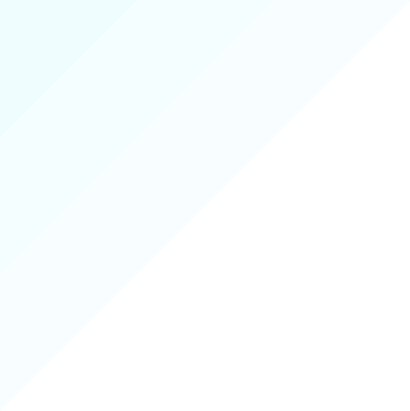 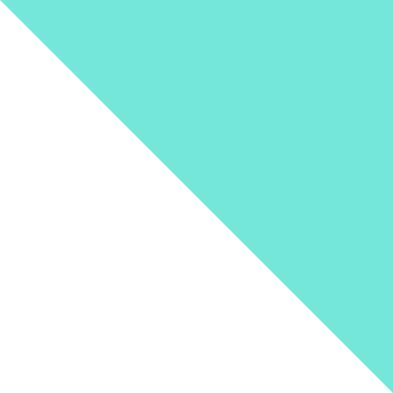 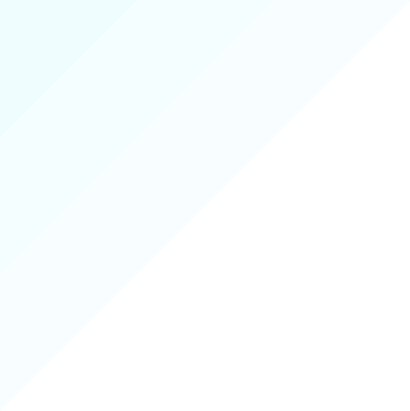 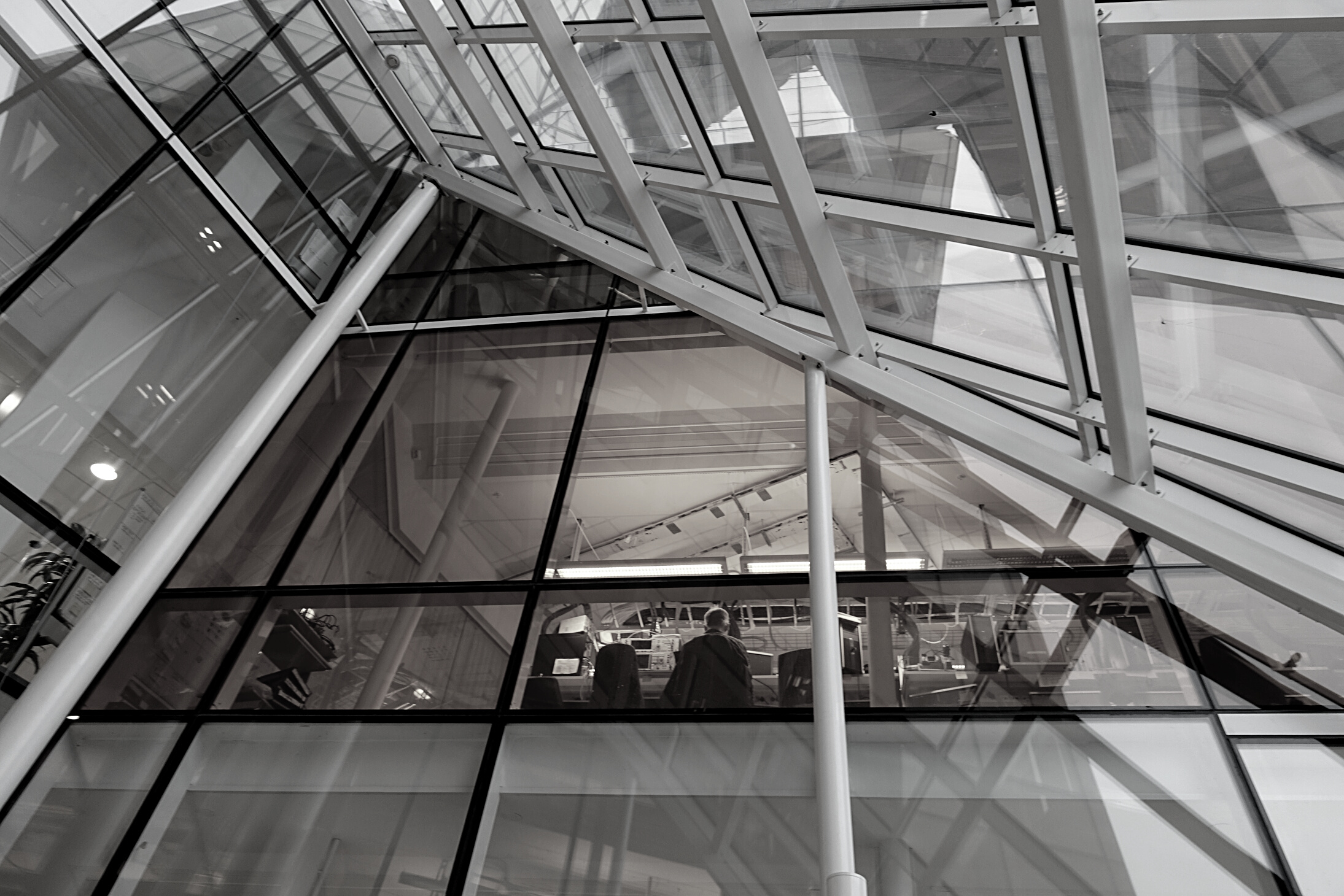 DATU APMAIŅAS PILNVEIDOŠANA AR DZĪVOJAMO MĀJU UN NEKUSTAMO 
ĪPAŠUMU PĀRVALDNIEKU IS
Papildināt datu apmaiņu ar nekustano īpašumu pārvaldnieku IS, iekļaujot informāciju par ekspluatācijas lietā uzturētajiem datiem
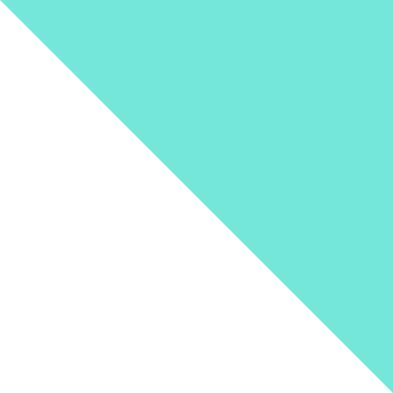 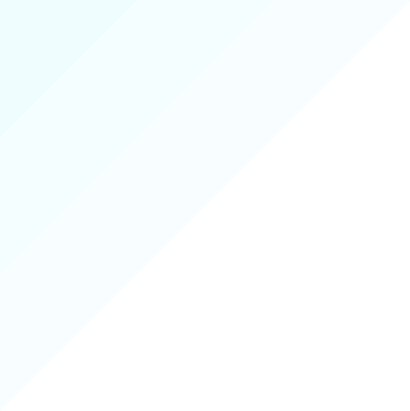 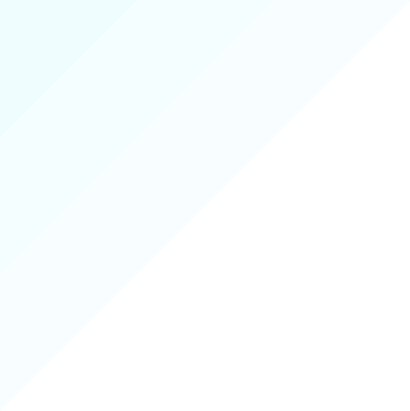 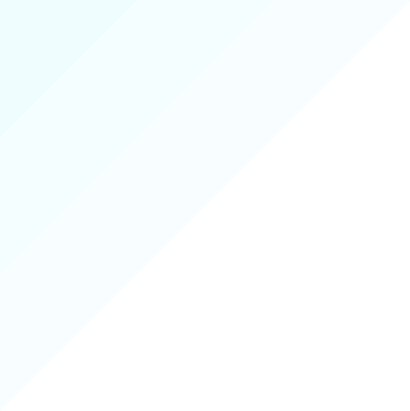 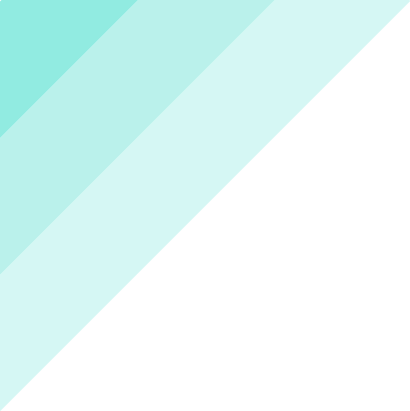 Saskarņu izvērtēšana un migrēšana uz API pārvaldnieku
MĒRĶIS: NODROŠINĀT BIS ATTĪSTĪBU ATBILSTOŠI DIGITĀLĀS TRANSFORMĀCIJAS PAMATNOSTĀDNĒM 2021. – 2027.GADAM
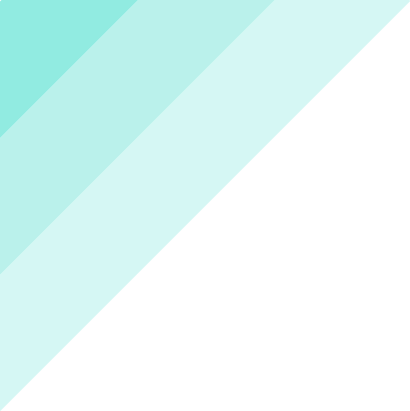 projekta ietvaros izstrādāto un pilnveidoto saskarņu darbības nodrošināšana, izmantojot API Pārvaldnieka moduli
pārējo BIS esošo datu apmaiņas saskarņu izvērtēšana un atbilstošo saskarņu migrācija uz API Pārvaldnieka moduli
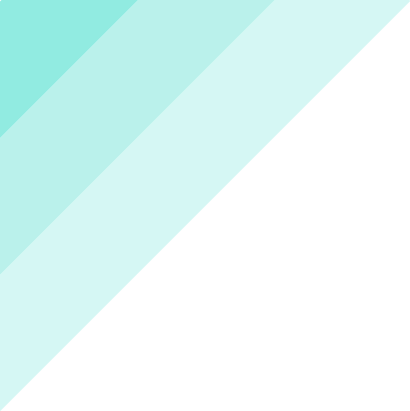 Investīciju piesaistes atbalsta platformas izveide
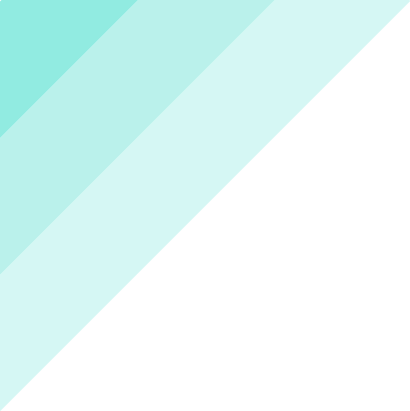 MĒRĶIS: DIGITĀLA PLATFORMA INVESTORIEM LĒMUMA IZVĒRTĒŠANAI PAR PIEMĒROTĀKO LATVIJAS REĢIONU INVESTĪCIJU PROJEKTA ĪSTENOŠANAI
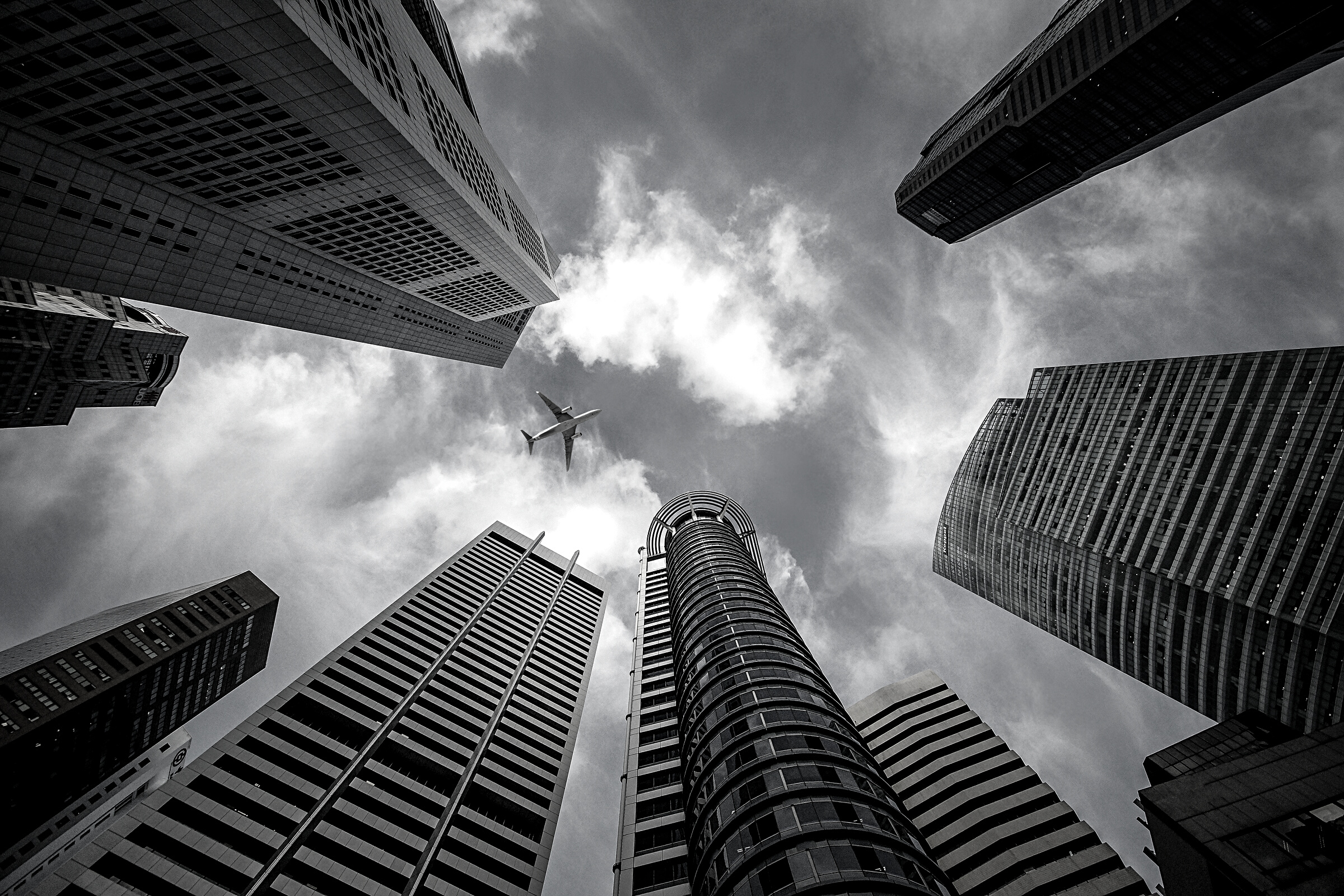 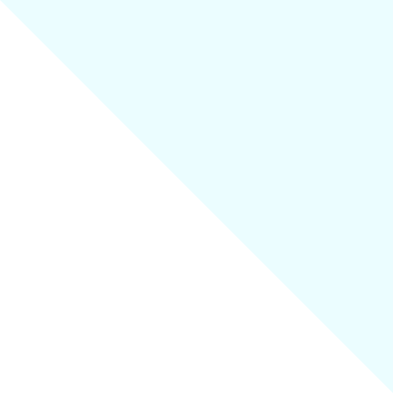 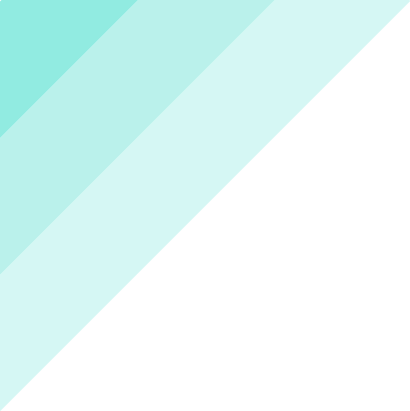 Investīciju piesaistes atbalsta platforma
AKTIVITĀTES:
pētījuma veikšana par investoru prasībām un vajadzībām lēmuma izvērtēšanai, informācijas attēlošanai, u.c.
vienota algoritma izstrāde saņemto datu interpretācijai 
jaunu saskarņu izstrāde vai esošo papildināšana platformas darbības nodrošināšanai
BIS funkcionalitātes pilnveidošana un datu strukturizēšana atbilstoši prasībām, kuras izvirza investīciju piesaistes atbalsta platformas darbības nodrošināšana
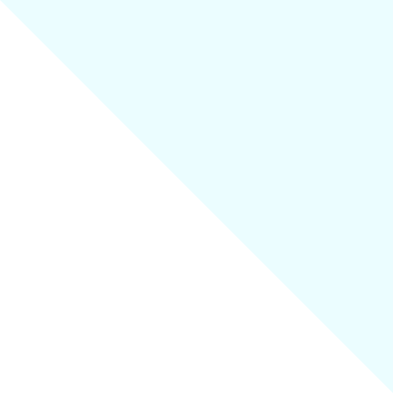 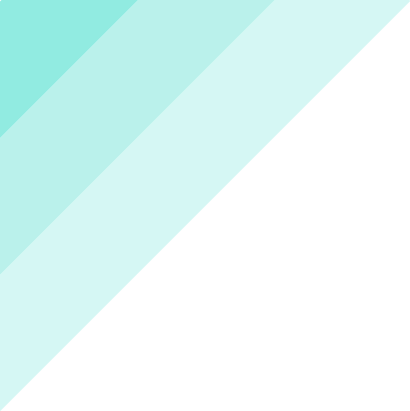 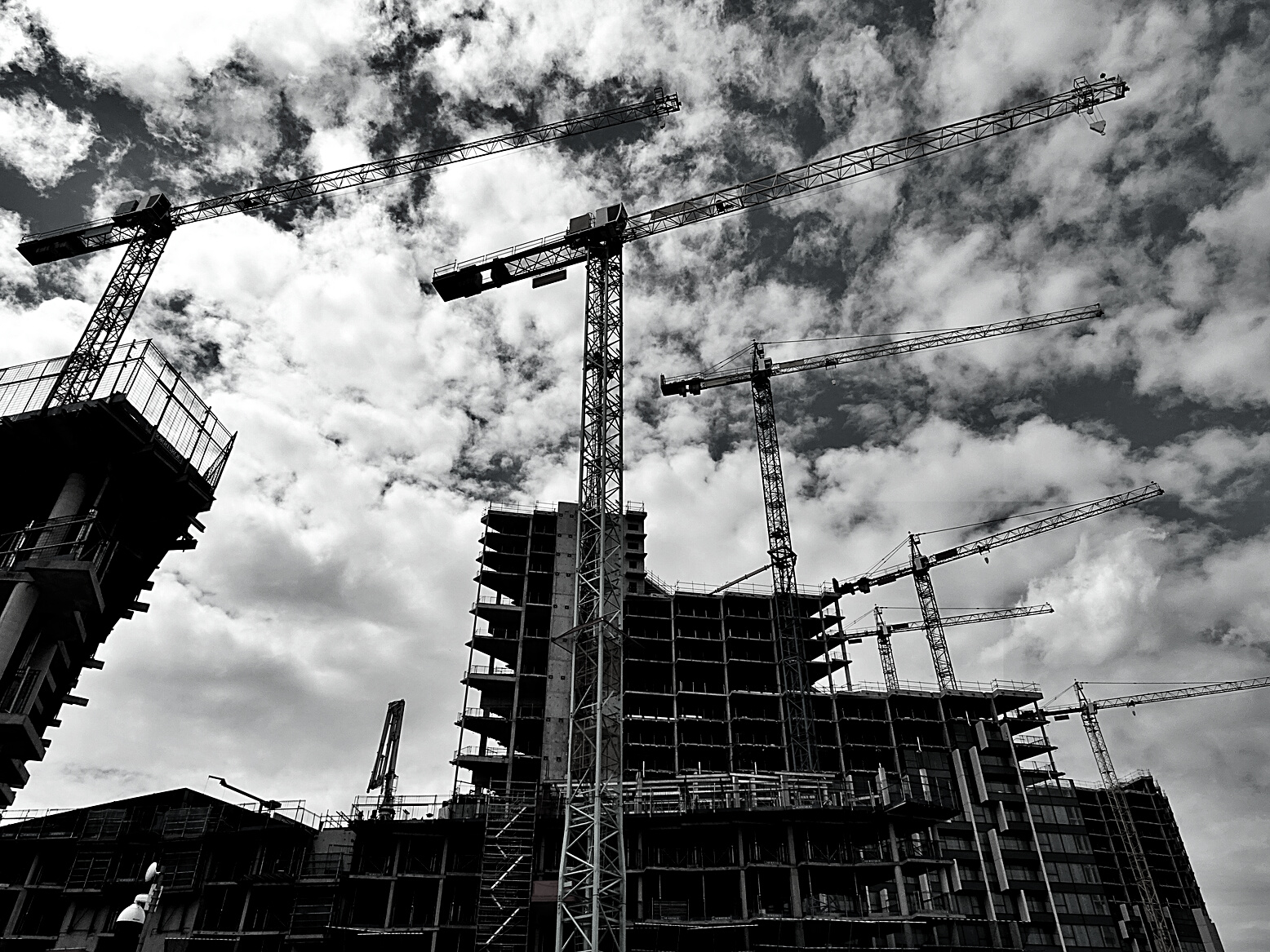 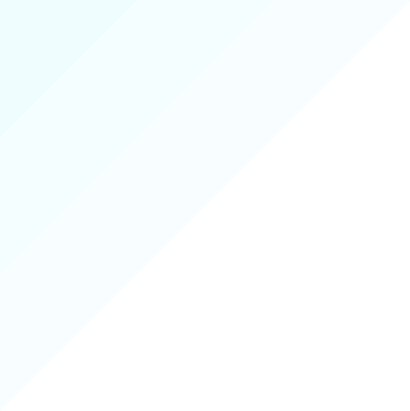 KOPĒJIE IEGUVUMI LATVIJAI
IEGUVUMI NOZAREI
administratīvā sloga samazināšana privātpersonām un juridiskām personām
ārvalstu tiešo investīciju piesaiste Latvijai
Latvijas kopējā ekonomiskās aktivitātes veicināšana
būvniecības nozares produktivitātes kāpināšana un būvniecības pakalpojumu kvalitātes uzlabošana
pakalpojumu pieejamības uzlabošana
datu kvalitātes uzlabošana
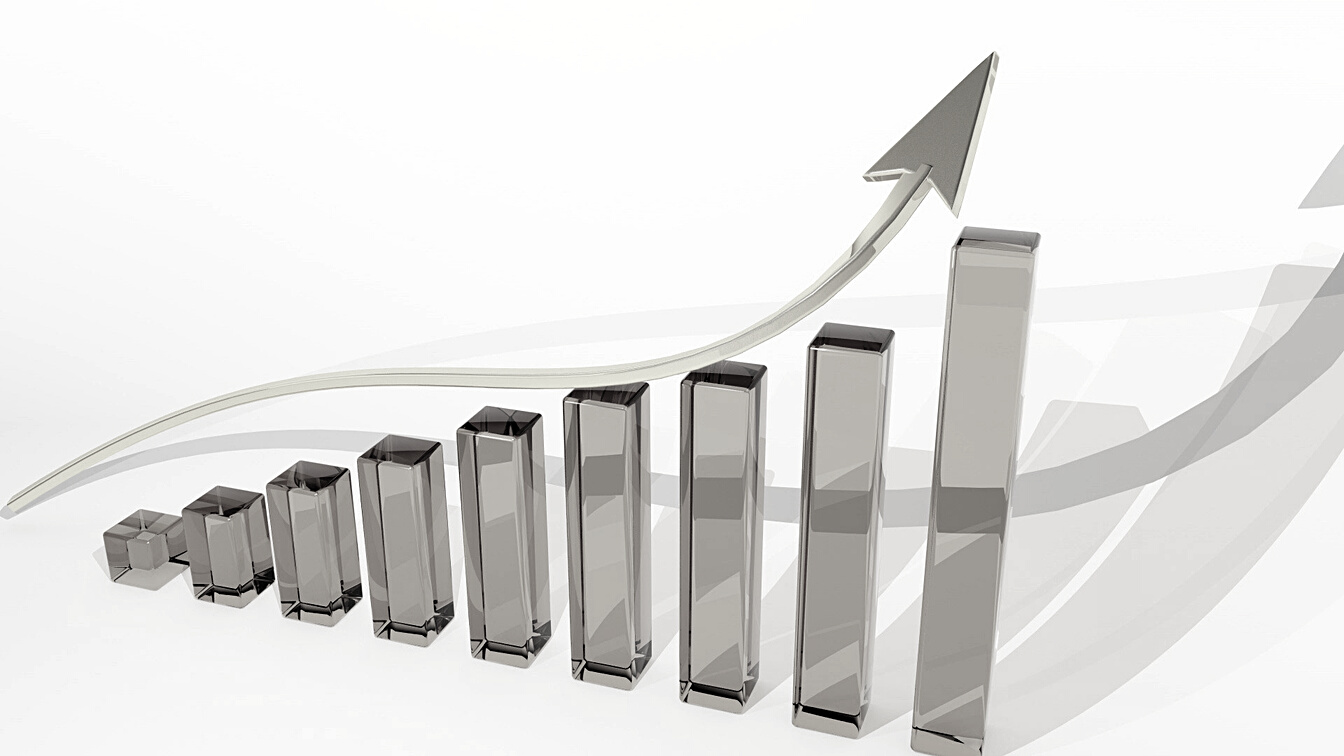 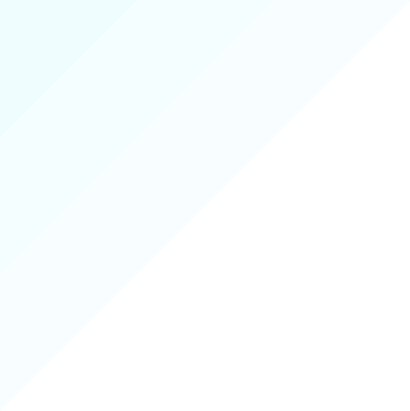 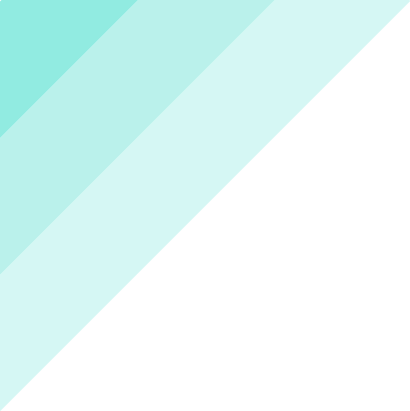 Pēdējie jaunumi BIS attīstības projekta 2.kārtas ietvaros (4.laidiens)
Papildinājumi un uzlabojumi BIS publiskajā portālā no būvniecības ieceres līdz būvdarbiem:
būvniecības lietu saraksta atrādīšanā un meklēšanas funkcionalitātē;
veikti papildinājumi attiecībā uz norādāmo informāciju un pazīmēm būvniecības ieceres iesniegumā, projektā, saskaņošanas procesā
plānoto atkritumu norādīšana ieceres iesniegumā un būvdarbu uzsākšanas nosacījumu (BUN) izpildes iesniegumā
izstrādāta sadaļa par trešo pušu saskaņojumiem, kas ļauj caur BIS elektroniski nosūtīt saskaņojuma pieprasījumu
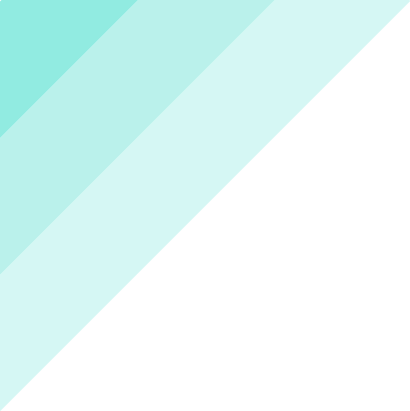 Papildinājumi un uzlabojumi sadaļā “Būvdarbu gaita”:
ieviestas vizuālās izmaiņas un papildinājumi būvdarbu žurnāla ierakstu sarakstos un veikti uzlabojumi pievienošanas, apstiprināšanas un atrādīšanas funkcionalitātē
izstrādāti uzlabojumi būvdarbu žurnāla līgumu ievades formā un būvmateriālu konfigurācijas sarakstā
veikti tāmes datu pievienošanas un norādīšanas papildinājumi
ieviestas izmaiņas saņemto un izvesto materiālu un būvizstrādājumu uzskaitē
nodrošināta iespēja veikt būvniecības atkritumu uzskaiti būvdarbu žurnālā
ieviesti papildinājumi aktu izveidošanā un apstiprināšanā būvdarbu žurnālā
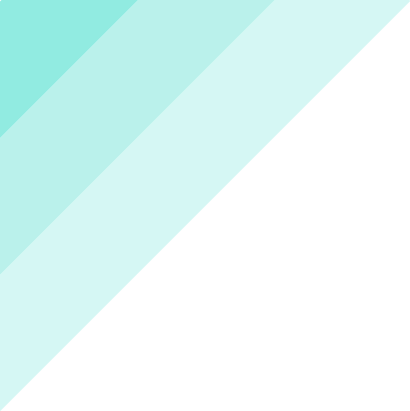 Pēdējie jaunumi BIS attīstības projekta 2.kārtas ietvaros (4.laidiens)
Papildinājumi un uzlabojumi pie būves nodošanas ekspluatācijā:
izstrādāti papildinājumi tehnisko noteikumu izdevēju atzinumā;
ieviesta faktisko būvniecības atkritumu kontrole pie nodošanas ekspluatācijā;
iestrādāti papildinājumi iesniegumā par būves neesību.

Ieviestas izmaiņas un papildinājumi ēkas energosertifikāta izveidē un apstrādē
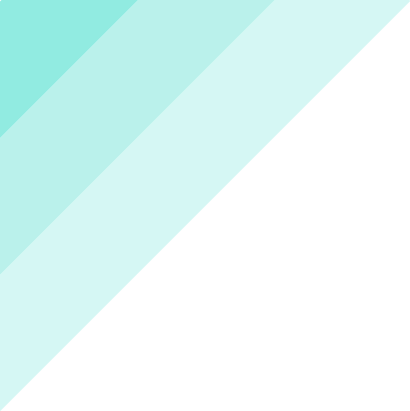 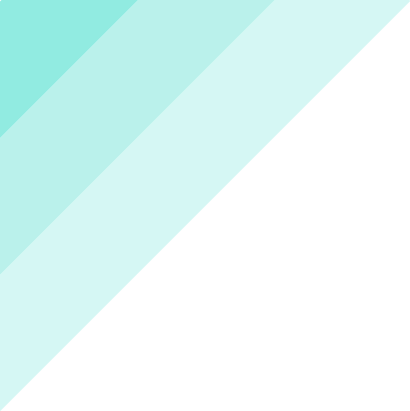 Pēdējie jaunumi BIS attīstības projekta 2.kārtas ietvaros (3.laidiens)
IZSTRĀDĀTA JAUNA BŪVJU EKSPLUATĀCIJAS SADAĻA, 
KURĀ IR IEKĻAUTI EKSPLUATĀCIJAS UN MĀJU LIETU MODUĻI
Dzīvojamo māju īpašniekiem ir iespējams:
izveidot apsekošanas pieteikumu pārvaldniekam
nosūtīt paziņojumu citiem īpašniekiem (kaimiņiem) vai pārvaldniekam 
apskatīt dokumentus un pievienot lēmumus
kā arī pilnvarot ar īpašnieka pārstāvēšanas tiesībām citu personu
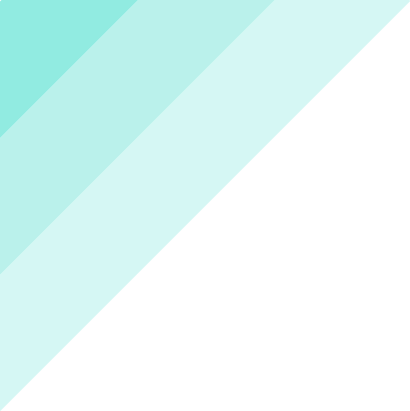 Namu pārvaldniekam ir nodrošināta iespēja:
ievadīt skaitītāju mērījumus, uzkrātos līdzekļus, pārvaldīšanas izmaksas un pievienot ienākumu/izdevumu pārskatu
reģistrēt remontdarbus, saņemt un apstrādāt apsekošanas pieteikumus, pildīt apsekošanas reģistrācijas žurnālus
sūtīt paziņojumus māju/dzīvokļu īpašniekiem
Līdz ar grozījumiem Dzīvokļa īpašuma likumā un Dzīvojamo māju pārvaldīšanas likumā būs iespējams elektroniski organizēt aptaujas un dzīvokļu īpašnieku kopsapulces
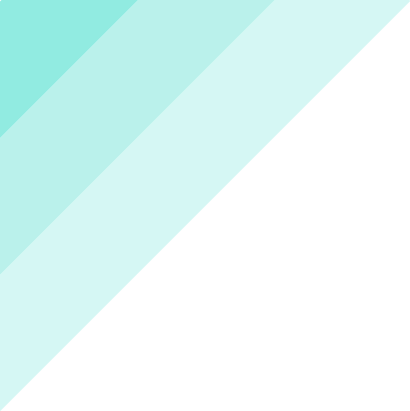 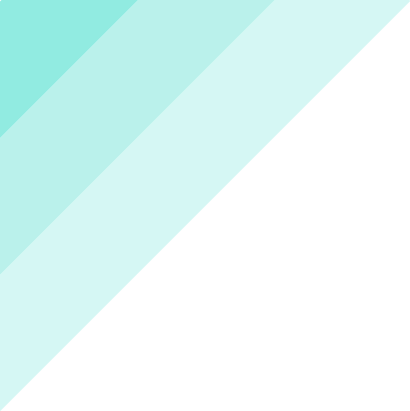 Paldies par uzmanību!
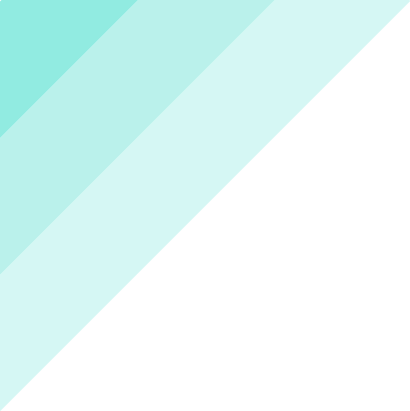 Būvniecības valsts kontroles birojs
www.bvkb.gov.lv
www.bis.gov.lv
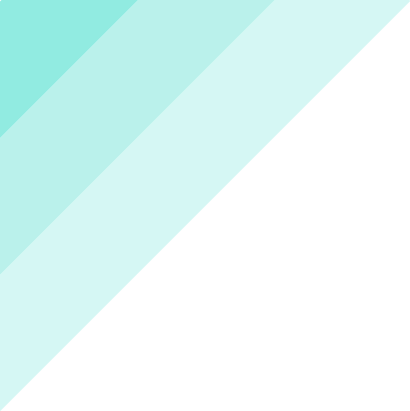 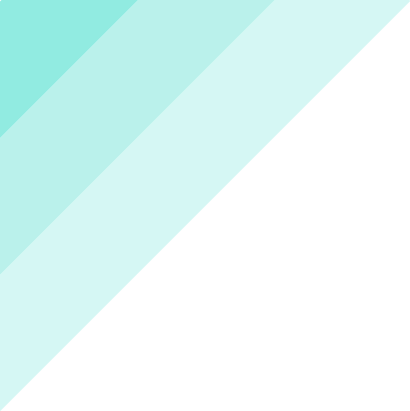